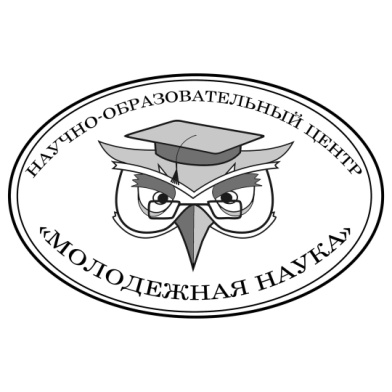 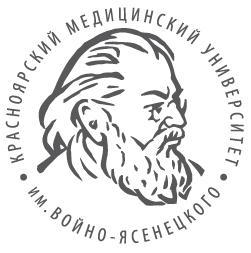 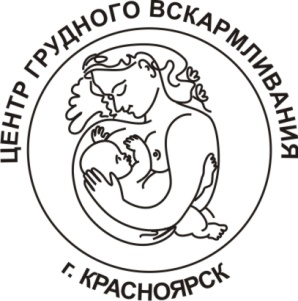 Красноярский государственный медицинский университет им. проф. В.Ф. Войно-Ясенецкого
Кафедра поликлинической педиатрии и пропедевтики детских болезней с курсом ПО

 Научные руководители: к.м.н., доц. Фурцев В.И., к.м.н., доц. Гордиец. А.В.
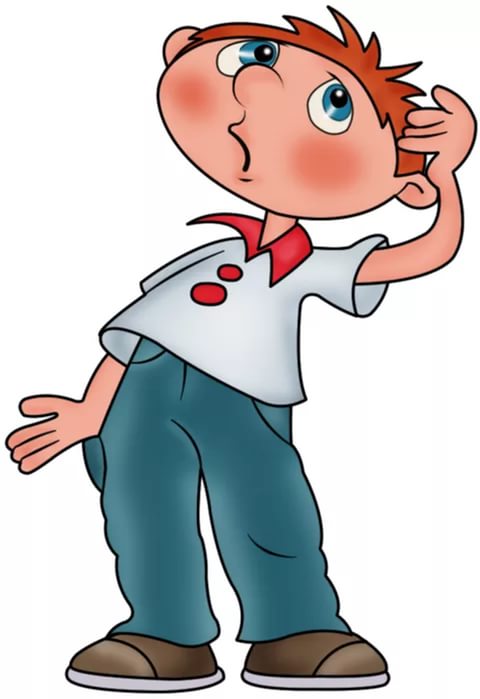 Делаем ли мы то, что декларируем ?Анализ анкетирования матерей в родовспомогательных учреждениях Красноярского края
Работу выполнили:Яковлева К.Д. (609пед);
 Конончук А. А. (609 пед); Мирзоева Ф. И .(609 пед).
Докладчик: Яковлева Кристина Дмитриевна
Красноярск, 2018г.
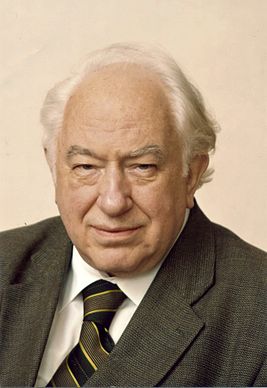 «Грудное вскармливание является золотым стандартом оптимального питания, отработанным тысячелетней эволюцией»                 
 - этими словами И.М. Воронцов, как нельзя лучше, выразил мысль о том, что вскармливание грудью не имеет равных среди всех прочих способов питания младенца.
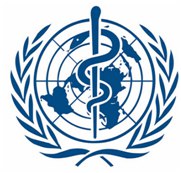 [Speaker Notes: «Грудное вскармливание является золотым стандартом оптимального питания, отработанным тысячелетней эволюцией»                 
 - этими словами И.М. Воронцов, как нельзя лучше, выразил мысль о том, что вскармливание грудью не имеет равных среди всех прочих способов питания младенца.]
Из истории становления 
грудного вскармливания …
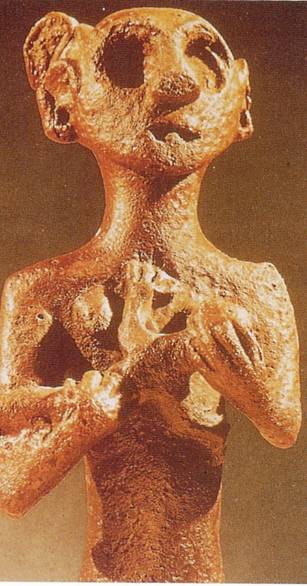 В Древнем мире грудное вскармливание продолжалось долгое время, что гарантировало выживаемость и здоровье детей. В Египте, Вавилоне и Иудеи от груди в 3 года, в Византии и Арабских странах - в 2 года. В Греции - в 6 месяцев, а в Риме возраст отлучения колебался от 6 месяцев до 3 лет.
Турция.
 Фигура до нашей эры
[Speaker Notes: В Древнем мире грудное вскармливание продолжалось долгое время, что гарантировало выживаемость и здоровье детей. В Египте, Вавилоне и Иудеи от груди отучали в 3 года, в Византии и Арабских странах - в 2 года. В Греции - в 6 месяцев, а в Риме возраст отлучения колебался от 6 месяцев до 3 лет. 
В Египте боги часто изображались в образе животных и птиц, причем, достаточно заметное место отводилось богине-матери: Мут, Нут, Хатор, которые изображались в виде коровы , что являлось олицетворением кормящей матери.]
Сеанс одновременного кормления грудью
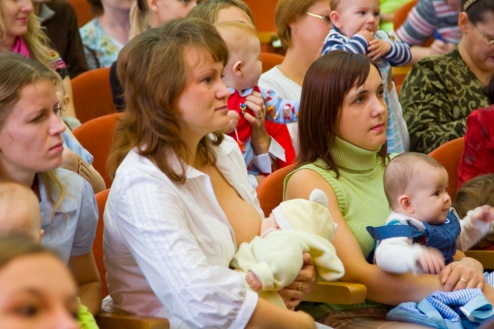 2014 год
2008 год
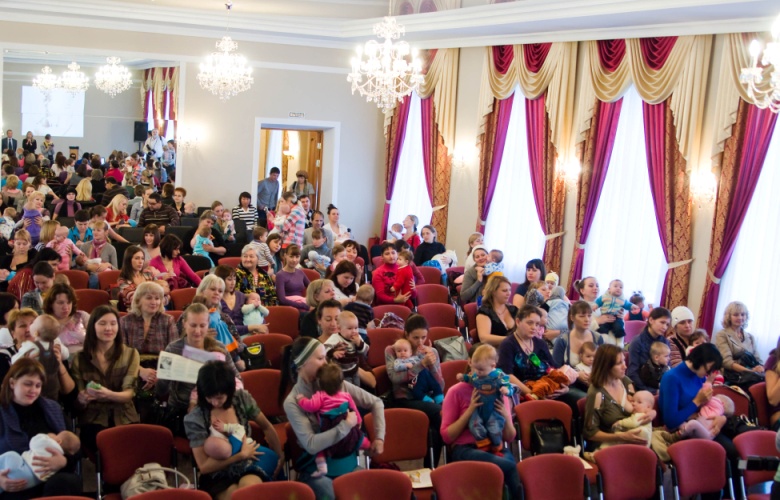 2011 год
[Speaker Notes: Среди молодых женщин распространены неверные представления о старомодности грудного вскармливания, возможности его равноценной замены.  Свободная реклама и доступность адаптированных молочных смесей промышленного производства, содействует тому, что при малейших сомнениях или затруднениях молодая мать без консультации с педиатром принимает решение отказаться от кормления грудью своего ребенка.]
ЗАСЕДАНИЕ: ОПРЕДЕЛЯЮЩАЯ ЧАСТЬ
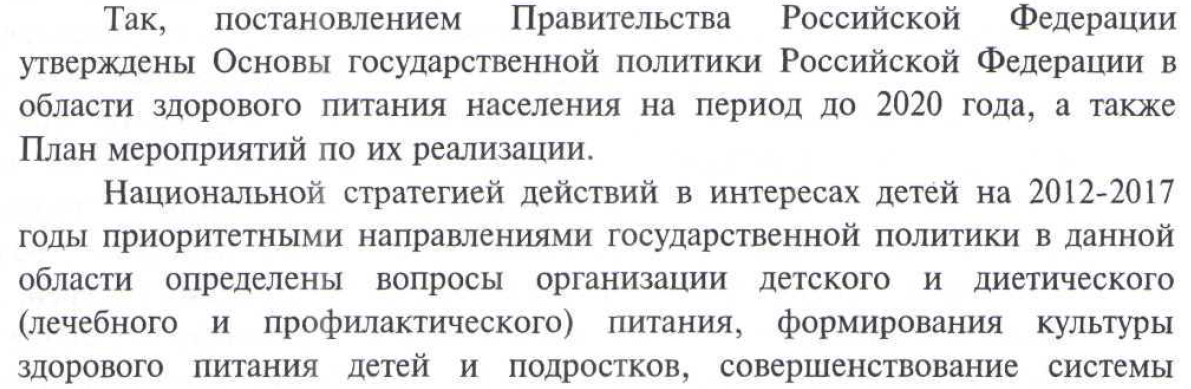 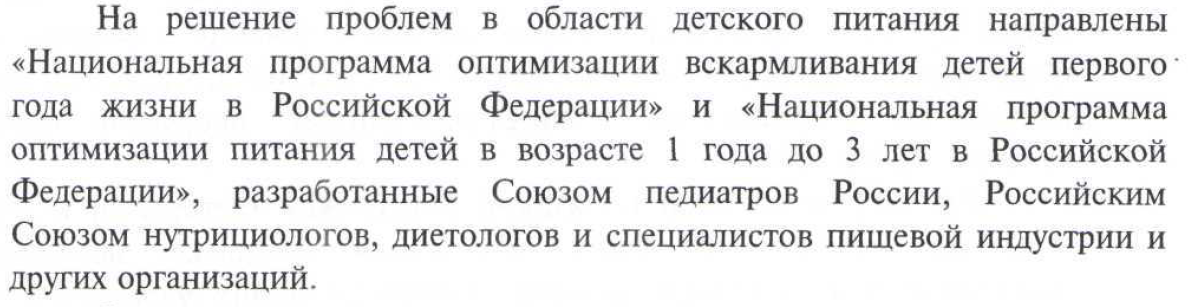 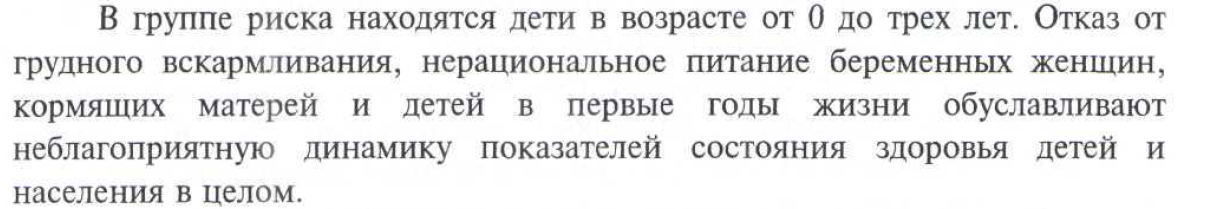 [Speaker Notes: Но, на этом заседании были затронуты вопросы грудного вскармливания. В частности его доступности, продолжительности и др]
В большинстве случаев в причинах прекращения грудного вскармливания от участковой службы до выступлений докладчиков на конференциях до самого высокого ранга РФ обвиняются матери. Роль медицинского персонала по этому вопросу не обсуждается.
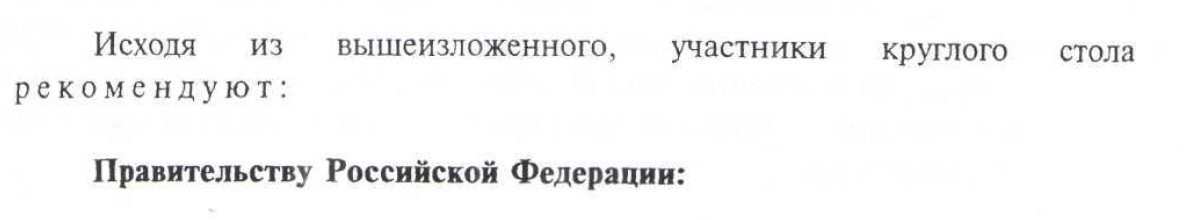 ПОСТАНОВЛЕНИЕ
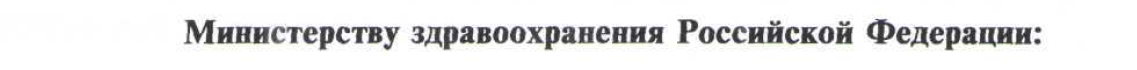 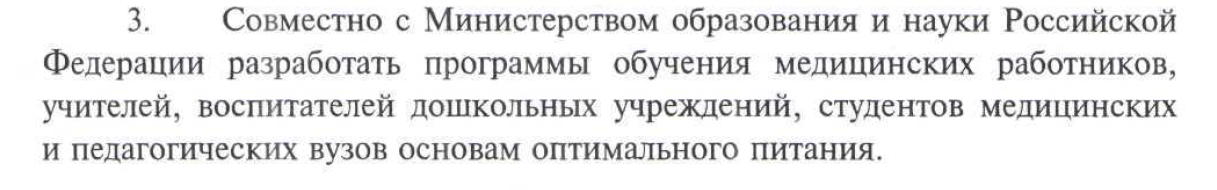 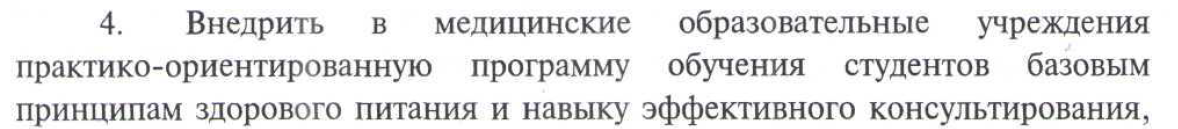 [Speaker Notes: К 10 пункту. Мы считаем, что отдельными и даже регулярными компаниями вопрос о доступности, продолжительности ГВ ни отдельных образованиях ни в РФ в целом не решить.
№. Пункт замечательное предложение, но обучение должно проводится профессионалами практиками , а не теоретиками]
Круглый стол комиссии по охране здоровья граждан в Общественной палате РФ. Л. Бакерия. 08.11.2017
«Сохраним грудное вскармливание»
Поддержка ГВ – это коллективная, социальная и нравственная ответственность».
Цель: популяризация, защита и продвижение ГВ, как основы профилактики заболеваний и охраны детского здоровья.
ГВ остается идеальным видом питания, способным обеспечить оптимальное развитие ребенка и адекватное состояние его здоровья
2016. Lancet (Volum 387 10017). Отмечается коллективная ответственность общества за поддержку ГВ и кормящих матерей. «Успех в кормлении грудью не является ответственностью только женщины, но поддержка ГВ – это коллективная социальная ответственность».
Ведущее место в охране и поддержке ГВ отводится медицинским работникам и медицинским учреждениям, которые отвечают за здоровье матери и ребенка.
[Speaker Notes: О важности ГВ в формировании здоровья говорили на комиссии по охране здоровья в Общественной палате РФ под председательством Л. Бакерии (2017)]
Что мы знаем ТОЧНО?
Цель:
Изучить  причины раннего отказа от грудного вскармливания в родильных домах Красноярского края и роль медицинских работников в успешном начале грудного вскармливания.
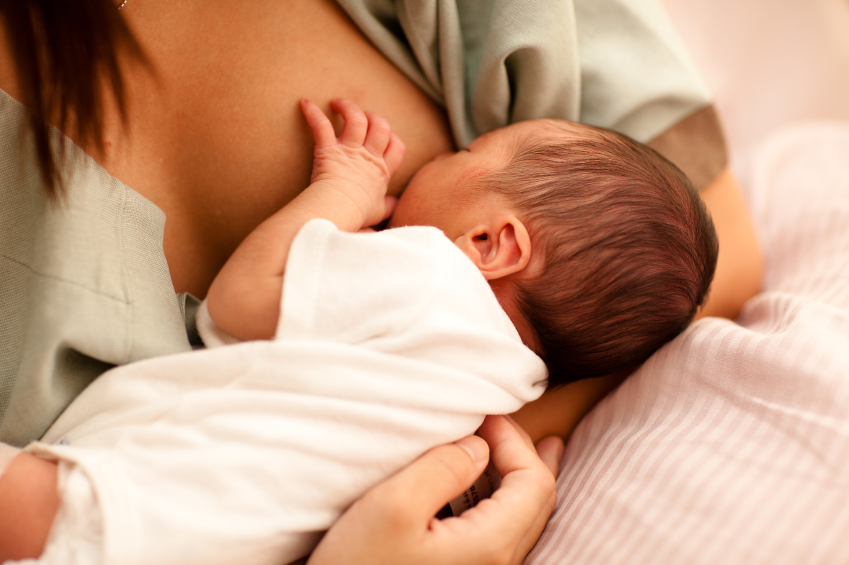 Задачи:
1. Проанализировать литературные данные о преимуществах грудного вскармливания и об условиях успешного становления и поддержания практики грудного вскармливания.
2. Провести собственные исследования по оказанию качества условий становления грудного вскармливания в родовспомогательных учреждениях, путем анкетирования матерей.
3. Сделать заключение по полученным данным.
Анкета
Анкета заполняется на детей перового года жизни
 1.На котором месяце жизни ребенка Вы прекратили кормить грудью? ………. 
2.Во время беременности Вы собирались кормить грудью? Да, Нет
3.Если да, то до какого возраста? ……
4.В РД №…./ПЦ ребенок получал докорм ИС  Да, Нет
5.Первое кормление ребенка в РД №…./ПЦ : Мололзиво/, ИС (подчеркнуть)
6.Что, по Вашему мнению, послужило причиной прекращения грудного вскармливания: мало молока, частое беспокойство ребенка, болезни матери ( по возможности указать какая болезнь, болезни ребенка ,прием медикаментов матерью (указать каких), отказ ребенка,   другие ?
7.С какого возраста ребенок сосет пустышку
8.С какого возраста ребенок стал получать докорм ИС ……..
 9.Кто дал совет по докармливанию/кормлению искусственной смесью (подруги, матери, Родственники, врач, м/сестра, интернет)
10. В роддоме № …./ПЦ оказывалась  практическая помощь по ГВ(выкладывание новорожденного на живот, совместное пребывание с которых суток …., в прикладывании к груди, показали как сцеживать грудное молоко (подчеркнуть); не оказывалась 
11. Поддерживалось ли ГВ на педиатрическом участке (наблюдение за кормлением грудью, советы по увеличению выработки молока, рекомендации по свободному кормлению, о вреде пустышки, о технологии преодоления лактационных кризов (подчеркнуть); не оказывалась
12. Из роддома/ПЦ выписан домой или в больницу? (подчеркнуть)
13. Если в больницу, то поддерживалось ли там ГВ? (кормление по требованию, по режиму, докармливали искусственной смесью, рекомендации по увеличению выработки грудного молока (подчеркнуть); не поддерживалось.
Контактный телефон (если не возражает)
Телефон горячей линии центра ГВ 2716824, ул. Урванцева30а,каб 4-37а
Спасибо!
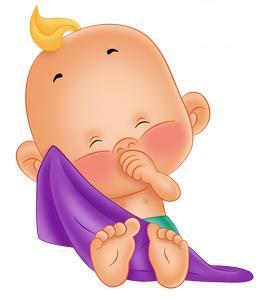 Материалы и методы исследования:
Анкетирование  женщин в родовспомогательных учреждениях Красноярского края через социальные сети(n-482) 
2. Обработка статистических
 данных методом хи-квадрат.
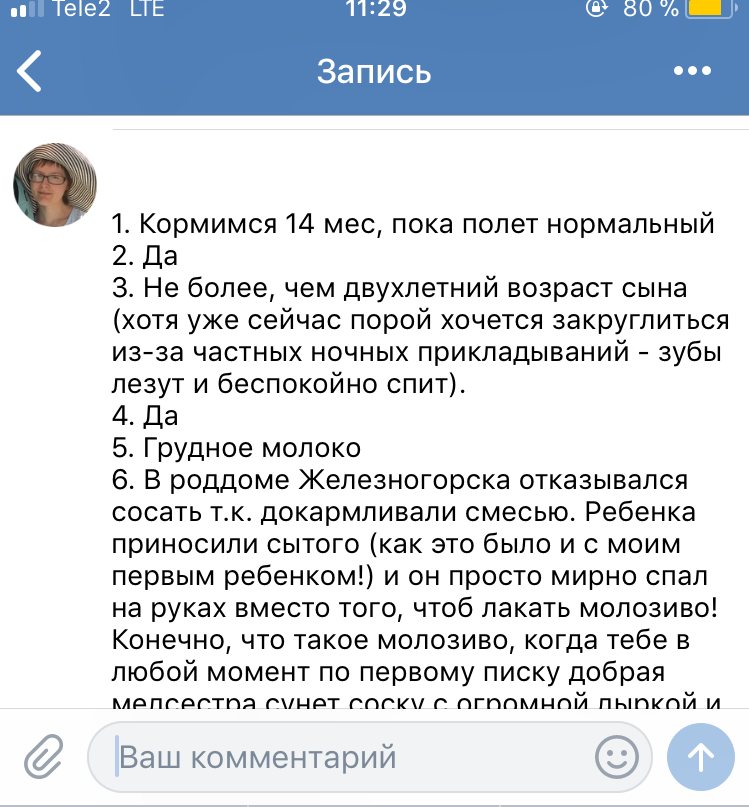 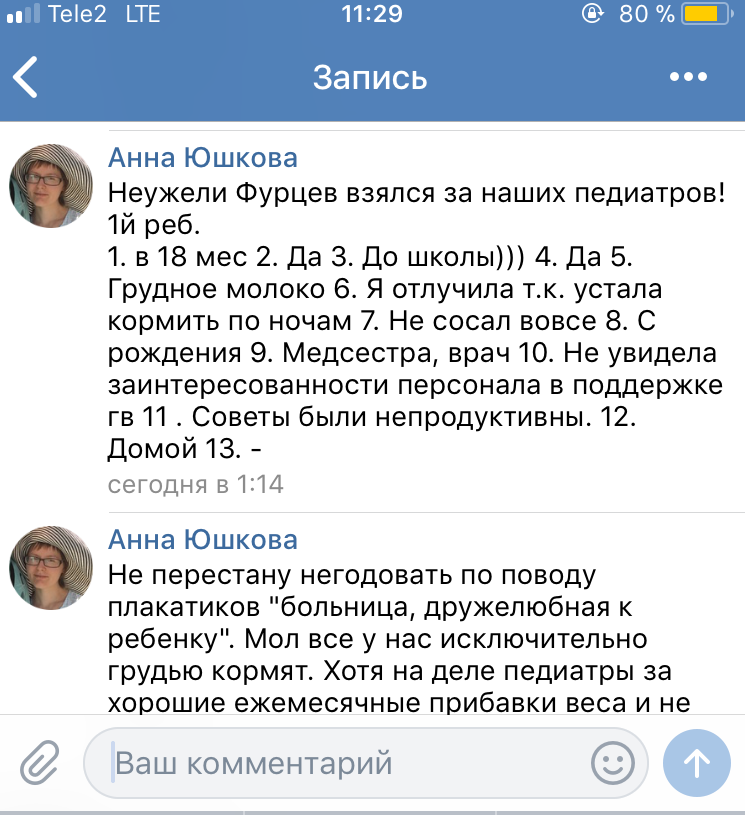 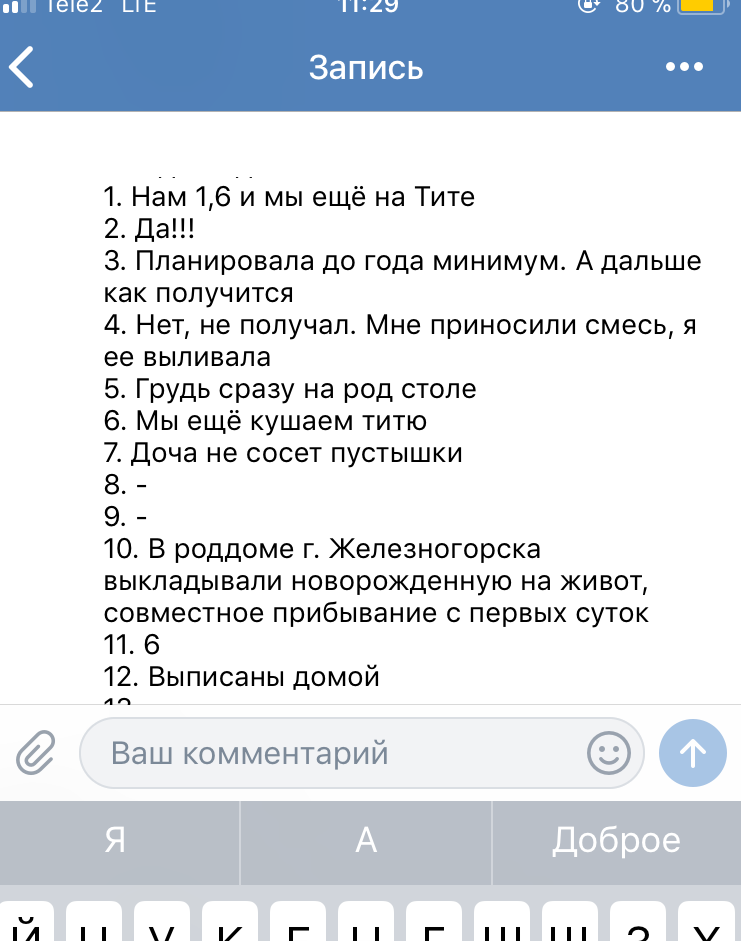 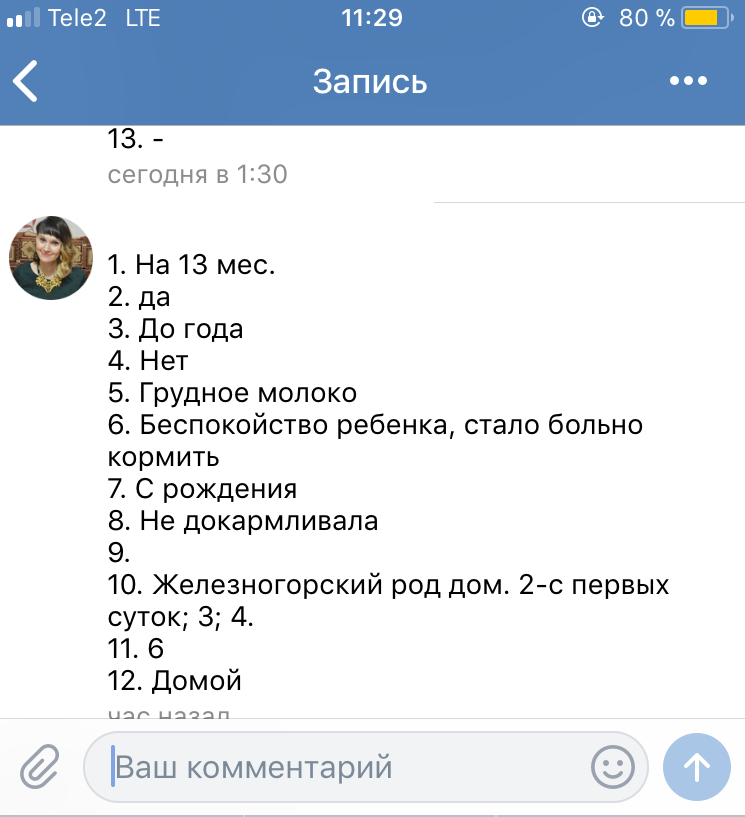 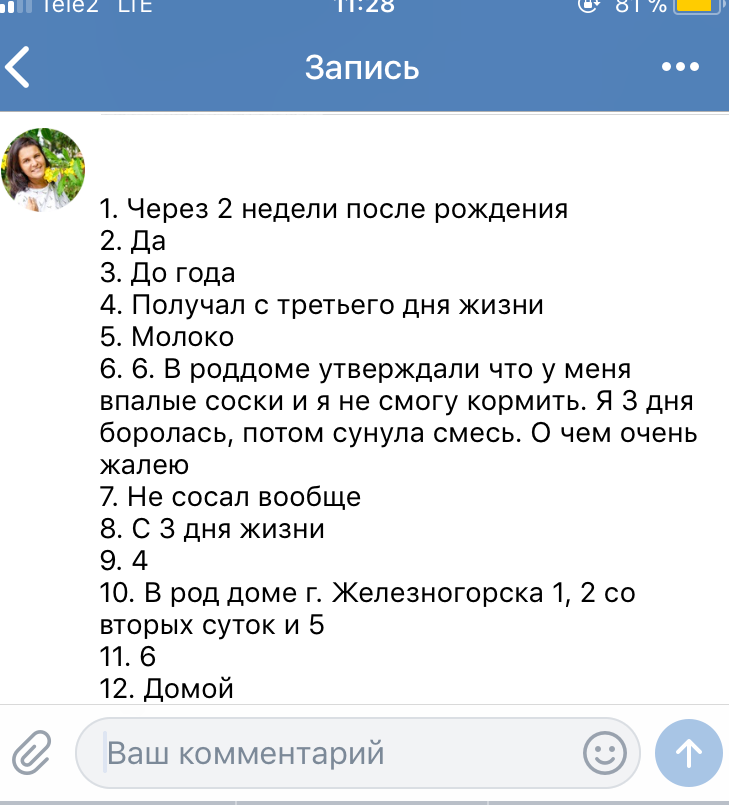 Дизайн исследования
Ачинск  n - 22
Дивногорск n -20 
Канск n-31
Кодинск n-24
Мотыгино n-13
Н.Ингаш n-17
Хатанга n-13
Абан n-8
Зеленогорск n-20
Назарово n-29
Енисейск n-15
Б.Мурта n-21
Сосновоборск n-30
Железногорск n-43
Ужур n-44
Боготол n-4
Сухобузимо n-1
Шарыпово n-12
Шушенское n-37
Богучаны n-34
Бородино n-26
Игарка n-18
Изучение литературы по теме научной работы
Анкетирование женщин в родовспомогательных учреждениях Красноярского края: всего принято 482 сообщения из 22-х населённых пункта.
1 гр(n=10) – женщины, которые во время беременности не собирались кормить грудью. Но 1 из опр кормила
2 группа (n=472) – женщины, которые во время беременности собирались кормить грудью.
Обработка данных с использованием статистической программы SPSS Statistics 20
Сравнение полученных данных с родильными домами города Красноярска.
Разработка брошюр о преимуществах грудного вскармливания для женщин
Во время беременности собирались ли Вы кормить грудью?
*P< 0,05
[Speaker Notes: Большое число интервьюированных нами женщин (2,1%) не собиралось кормить грудью. Это достаточно большое число. Прежде всего эти женщины не знают преимуществ ГВ для ребенка и для кормящей женщины. И не знают отрицательного влияния на развитие ребенка находящегося на ИВ.]
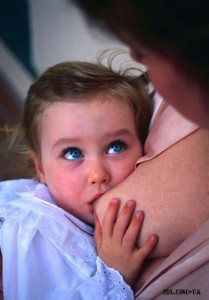 *P< 0,05
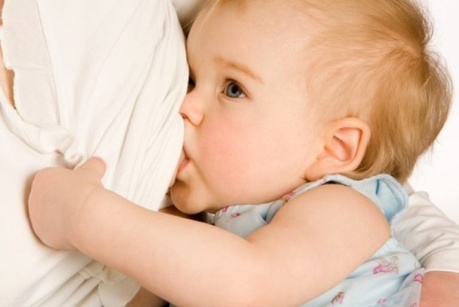 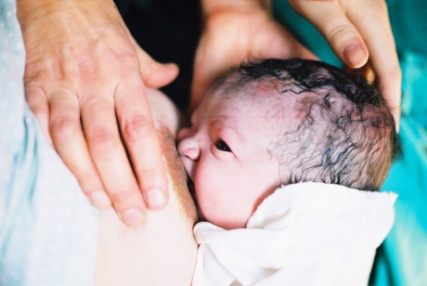 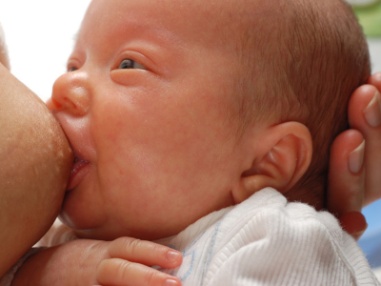 [Speaker Notes: 7% это женщины не уверенные в свой способности выкормить ребенка грудью. Это наша работа]
Прекратили кормить ГВ до 3- го месяца жизни ребенка:
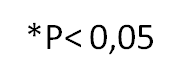 Первое кормление
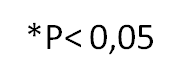 Поддерживалось ли ГВ в родовспомогательном учреждении ?
[Speaker Notes: Красноярский край]
Получали «Подарок» в виде ИС в РД ( n-126)
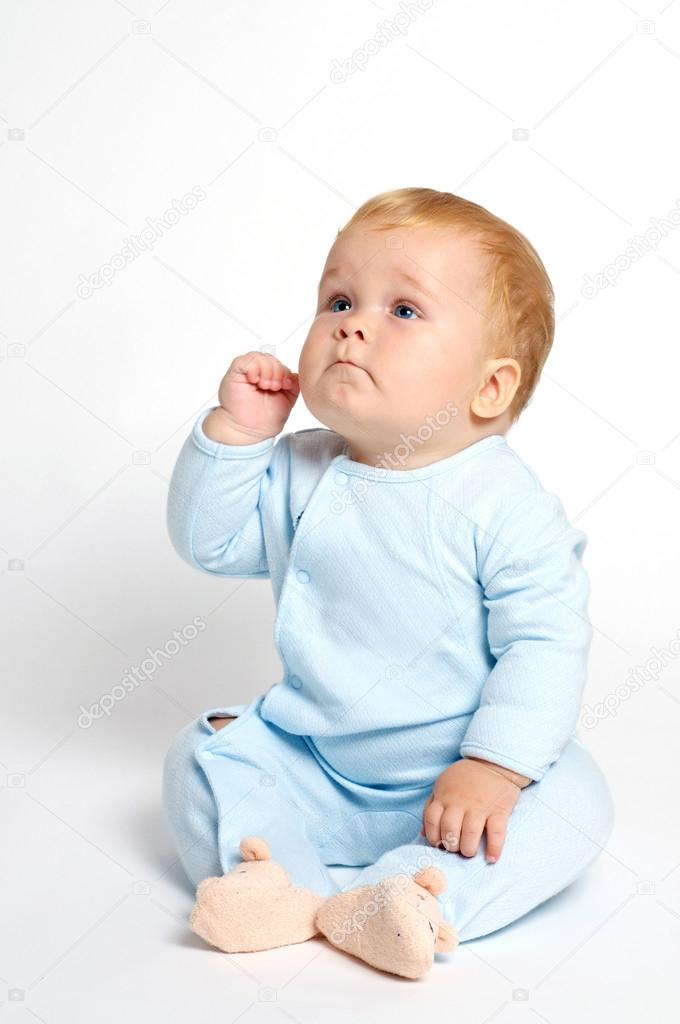 Причина прекращения ГВ со слов матери
*P< 0,05
[Speaker Notes: Болезни матери и прием медикаментов матерью, чаще всего не является причиной/условием прекращения лактации]
С какого возраста ребенок сосет пустышку (n=482)
*P< 0,05
[Speaker Notes: Одной из причин отказа ребенка от груди – является «пустышка». 30,9% - детей рано начали сосать пустышку. Участковая педиатрическая сеть не информирует о вреде пустышки.]
В каком возрасте перестали кормить ГВ (n=482)
Выводы:
1. Исходя из наших данных, больше 90% матерей собирались кормить грудью, из них 97% до 1 года и более.
Но прекратили кормить до  6 месяца жизни ребёнка  - 33,8%. Следовательно, когда они    столкнулись с первыми трудностями,  им своевременно не была оказана профессиональная медицинская помощь.
2. Почти у 19% новорожденных первым кормлением является ИС. Первое кормление имеет значения для формирования акта сосание. Кроме того, первое кормление ИС повышает риск возникновения аллергии и отказа от груди.
3. Выяснено, что в Игарке, у большинства новорожденных первым кормлением было получение ИС.
4. Проблемой является то, что 17,6% опрошенных женщин не получили полного «пакета»профессиональной поддержки для успешного становления ГВ в родовспомогательном учреждении. Не более 35-45% женщин получали помощь и информацию только по отдельным условиям
5. Основной причиной прекращения грудного вскармливания, со слов матери,  это малое количество молока. Следовательно, матери не было своевременно и доступно донесено о критериях достаточности молока.
Практические рекомендации: 
Внедрение положений Глобальной инициативы ВОЗ и ЮНИСЕФ «Больница, доброжелательная к ребенку» во все родовспомогательные учреждения и детские поликлиники.
 Ежедневное выполнение этих принципов ежедневно.
 Активная административная поддержка данной Инициативы
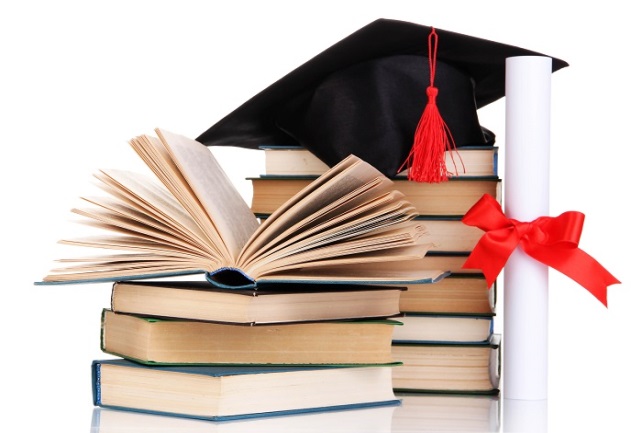 Личный вклад авторов:

Провели анкетирование женщин в родовспомогательных учреждениях Красноярского края;
Провели обработка статистических данных в программе SPSS Statistics 20;
Разработка методических рекомендаций.
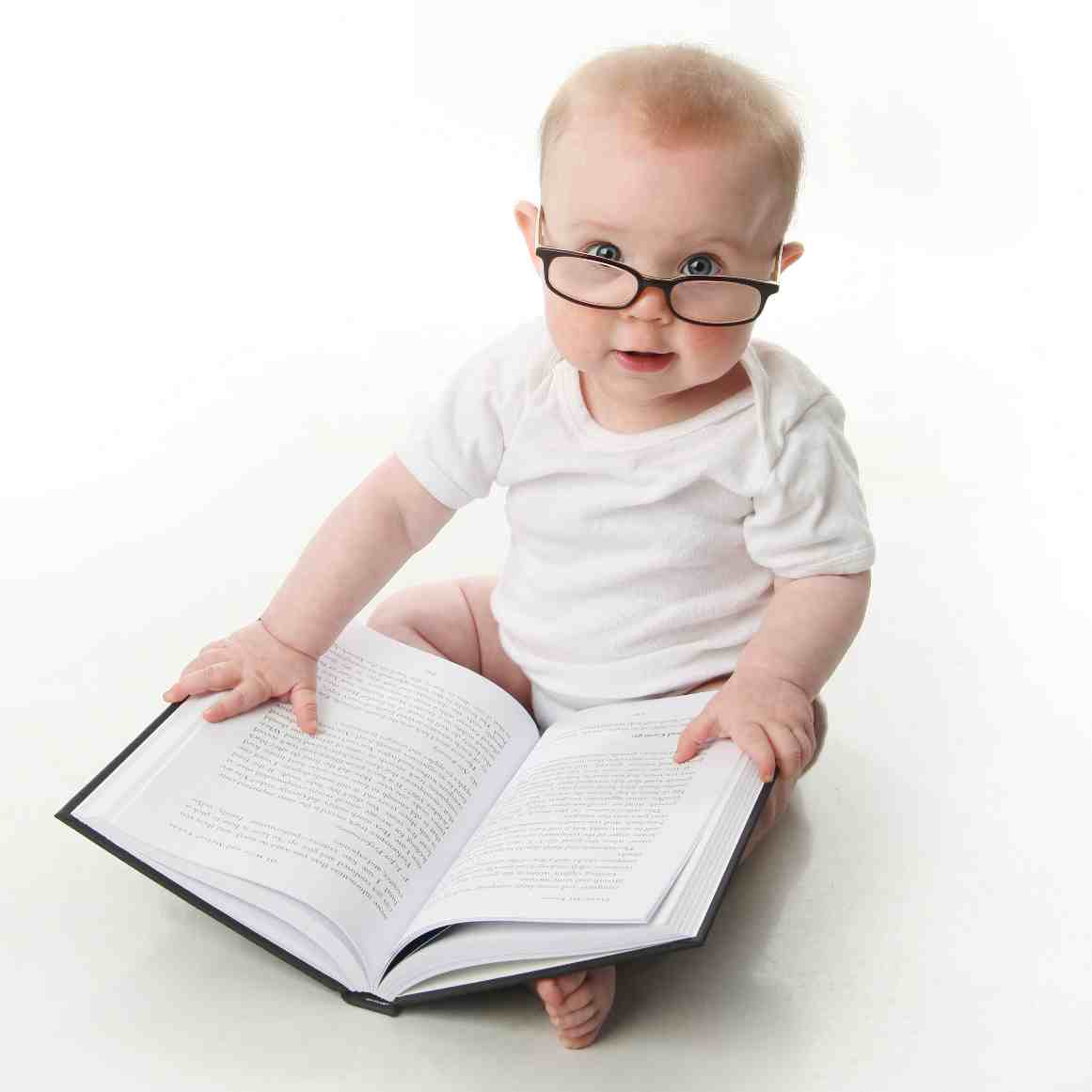 Список использованной литературы:


1. Воронцов И.М., Фатеева Е. М. Естественное вскармливание детей, его значение и поддержка. СПб.: ИКФ «Фолиант». 1998. – 272 с.
2. Гонсалис К. Подарок на всю жизнь/ Переводы Розенблюм А., Шапиро Б. – М.: Ресурс.2014 -392 с.
3. Ерпулева Ю.В, Грибакин С.Г. Просто и доступно о питании ребенка от рождения до трёх лет. М.: Медпрес-информ, 2016.- 152 с.
4. Международный курс ВОЗ/ЮНИСЕФ «Консультирование по грудному вскармливанию. ВОЗ. Копенгаген, 2009.
5. Национальная программа вскармливания детей первого года жини в РФ. Москва. 2011.
6. Оден М. Роды и эволюция Homo Sapies. Перевод с англ. Назаров И., Шехтман Е. Изд. Назаровых. 2014. – 216 с.
7. Фурцев В.И. Актуальные вопросы вскармливания детей первого года жизни:методическое пособие для педиатров и специалистов по детскому питанию: Красноярск: ООО ГК «Алгоритм», 2011.- 156 с.
8. Гмошинская М.В., Шилина Н.М., Конь И.Я. и др.  Низкая прибавка массы тела ребюёнка за перваый месяц жизни при грудном вскармливании.//ФАРМАТЕКА, 2017.-№1(334).- С. 34-36.
Спасибо за внимание!
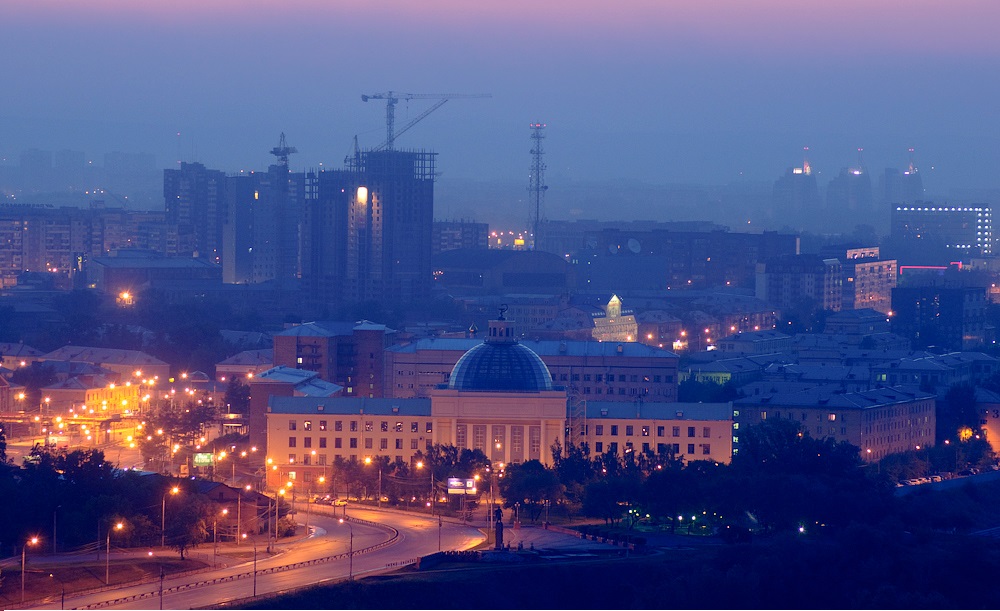